OPTI 421L Final Project: Modal Testing for Secondary Mirror Mount
Jacob Garan, Jacob Boyer, James Hernandez
Introduction
In Lab 9: Vibration and Modal Testing, we analyzed the frequency response of a cantilever beam at multiple points
In doing so, the mode shapes and resonant frequency of the system was identified
The results may be compared to what theory predicts to estimate the accuracy of the testing results
Example
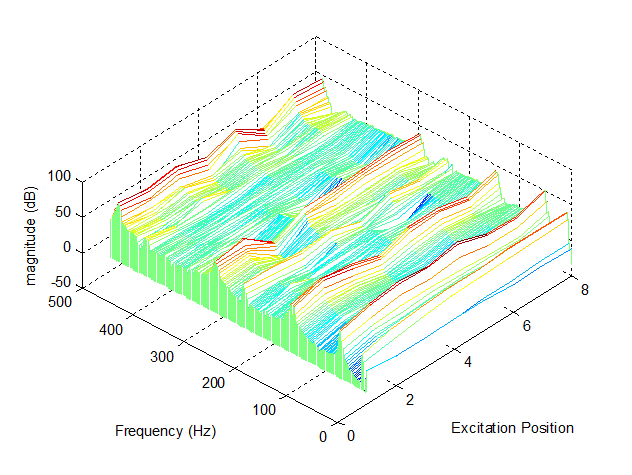 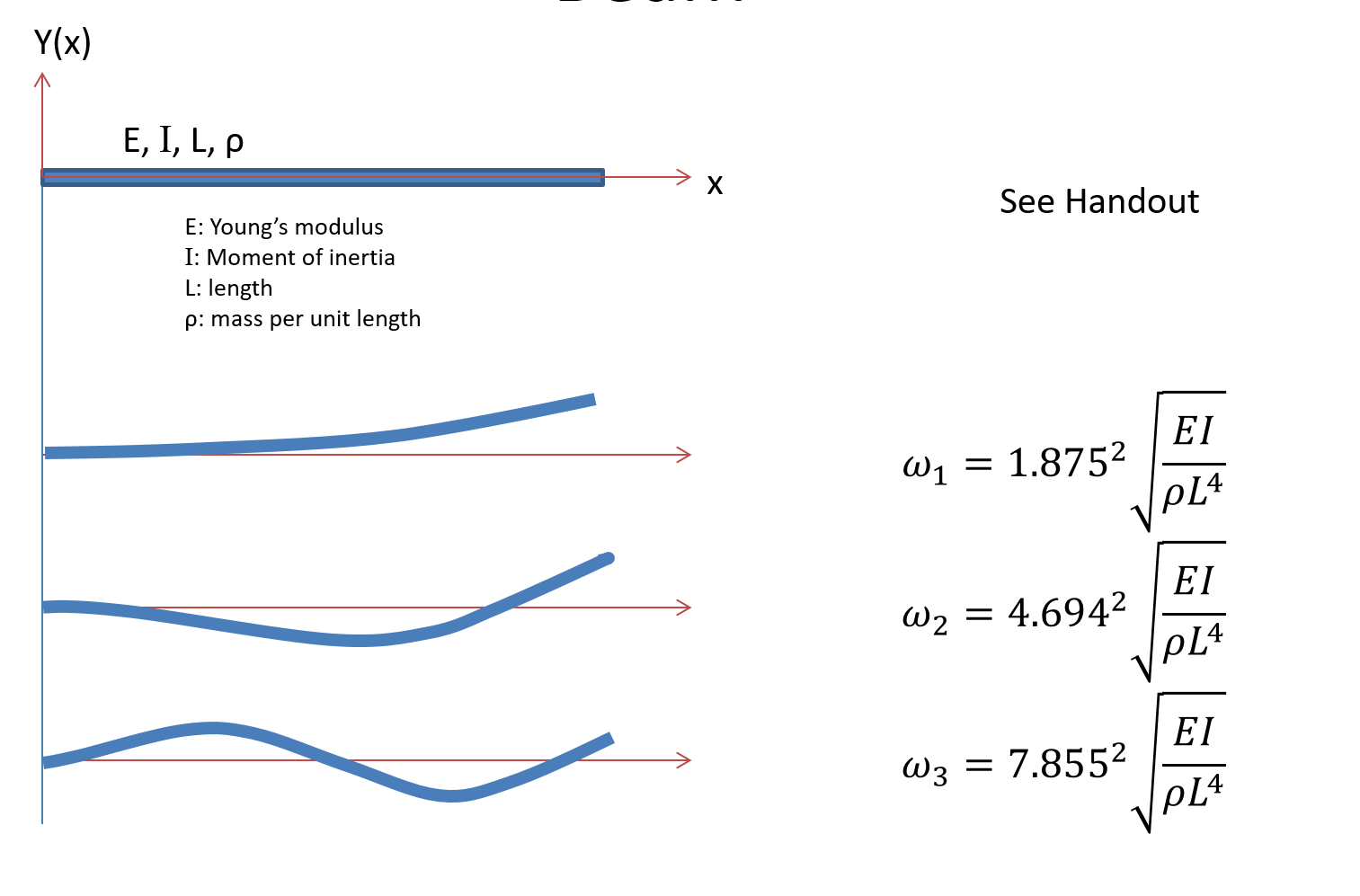 Introduction
To extend and build upon this topic, a new system was analyzed, but one that was a bit more complex and relevant to real-life applications!
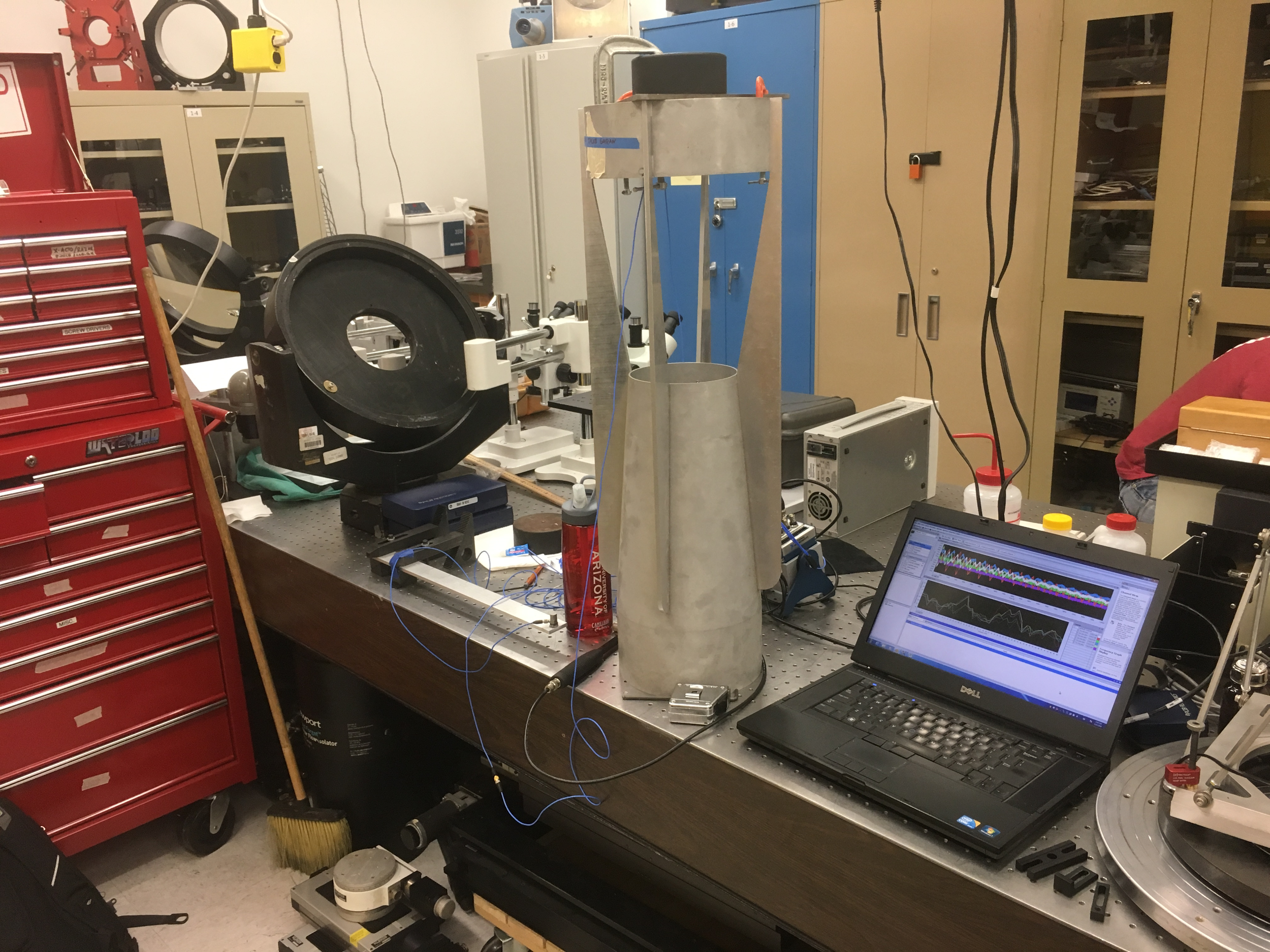 Introduction
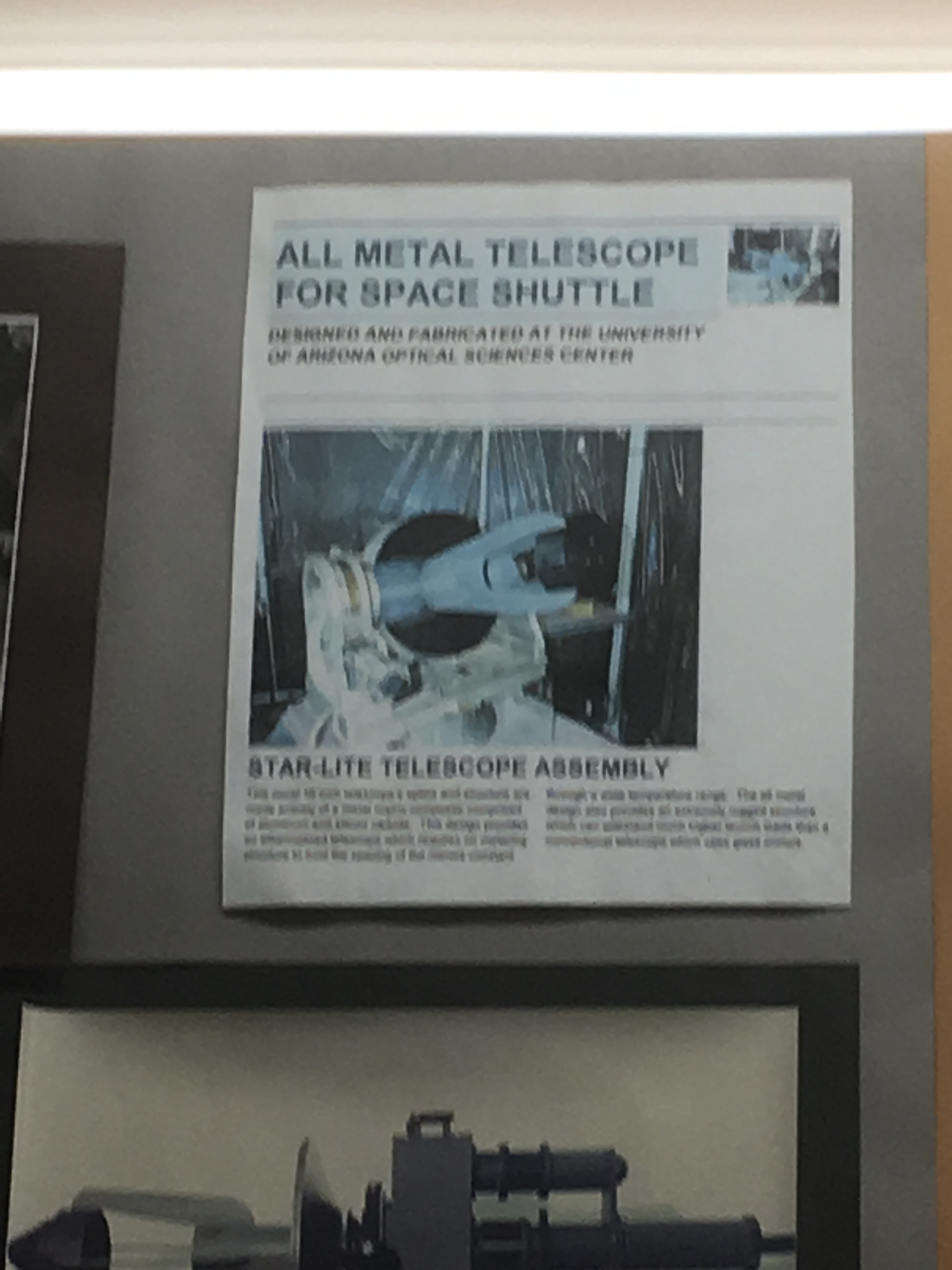 The mount under analysis is for a secondary mirror, athermalized and constructed out of Aluminum
The application is not known for sure, but the design may have been intended for use on a telescope for a space shuttle
Introduction
Since the system and geometry is a bit more complex than a cantilever beam, a finite element analysis (FEA) can provide insight into how realistic modal testing results actually are 
The goal of this project is to perform modal testing on the mount to determine its vibrational modes in both torsion and lateral deflection, and compare these results to an FEA from SolidWorks
Materials
Procedure
Using the provided through-holes at its base, the mount was mounted down onto the optical bench using 3 ¼ -20 hex bolts
To simulate the effect of a mounted mirror,  a triangular plate was mounted on the top of the mirror mount using two C-clamps, and the weight was subsequently mounted on top and centered
Once on the plate, the weight was mounted down by utilizing the secondary C-clamp (see previous slide)
Mounting the System
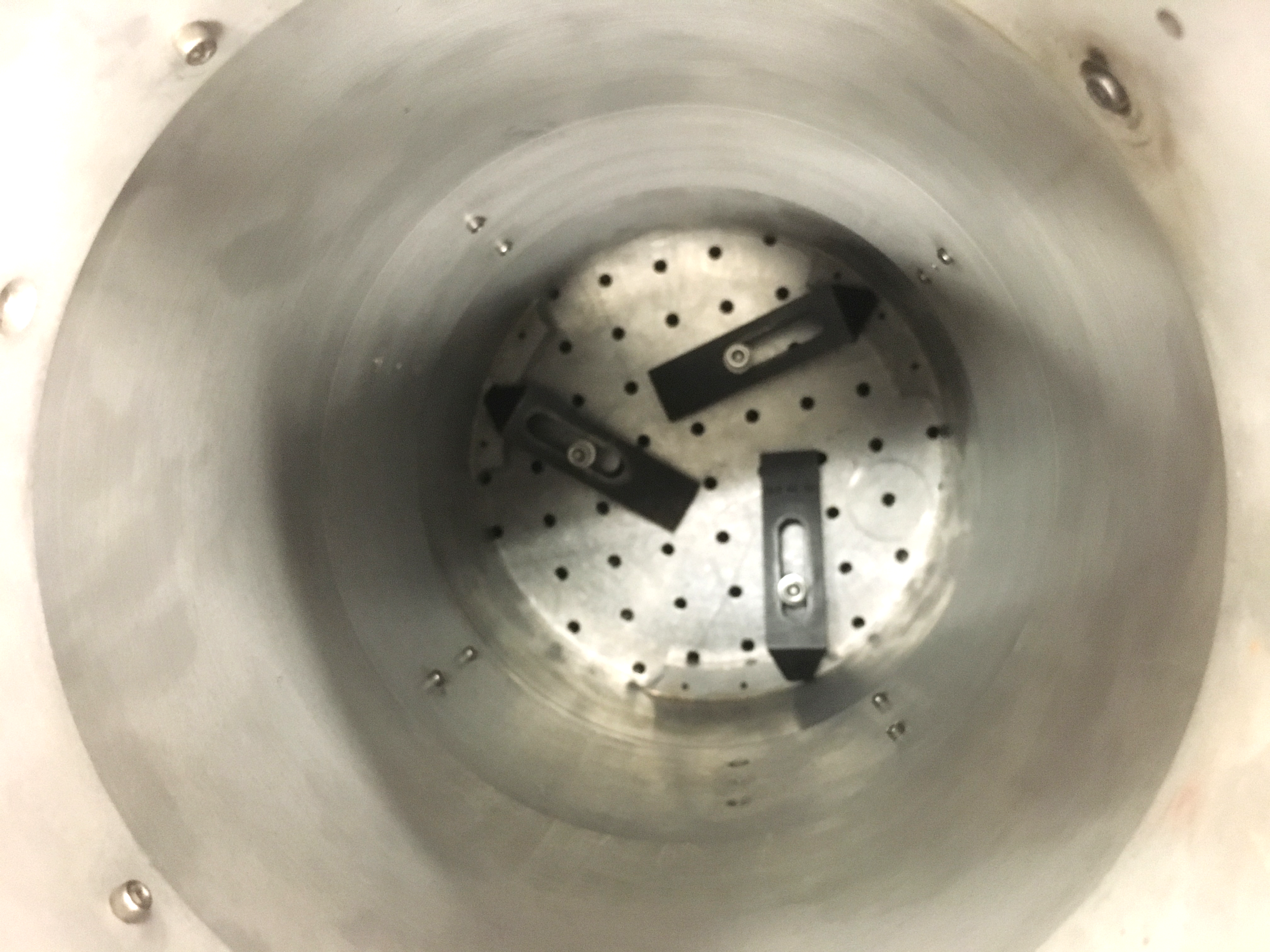 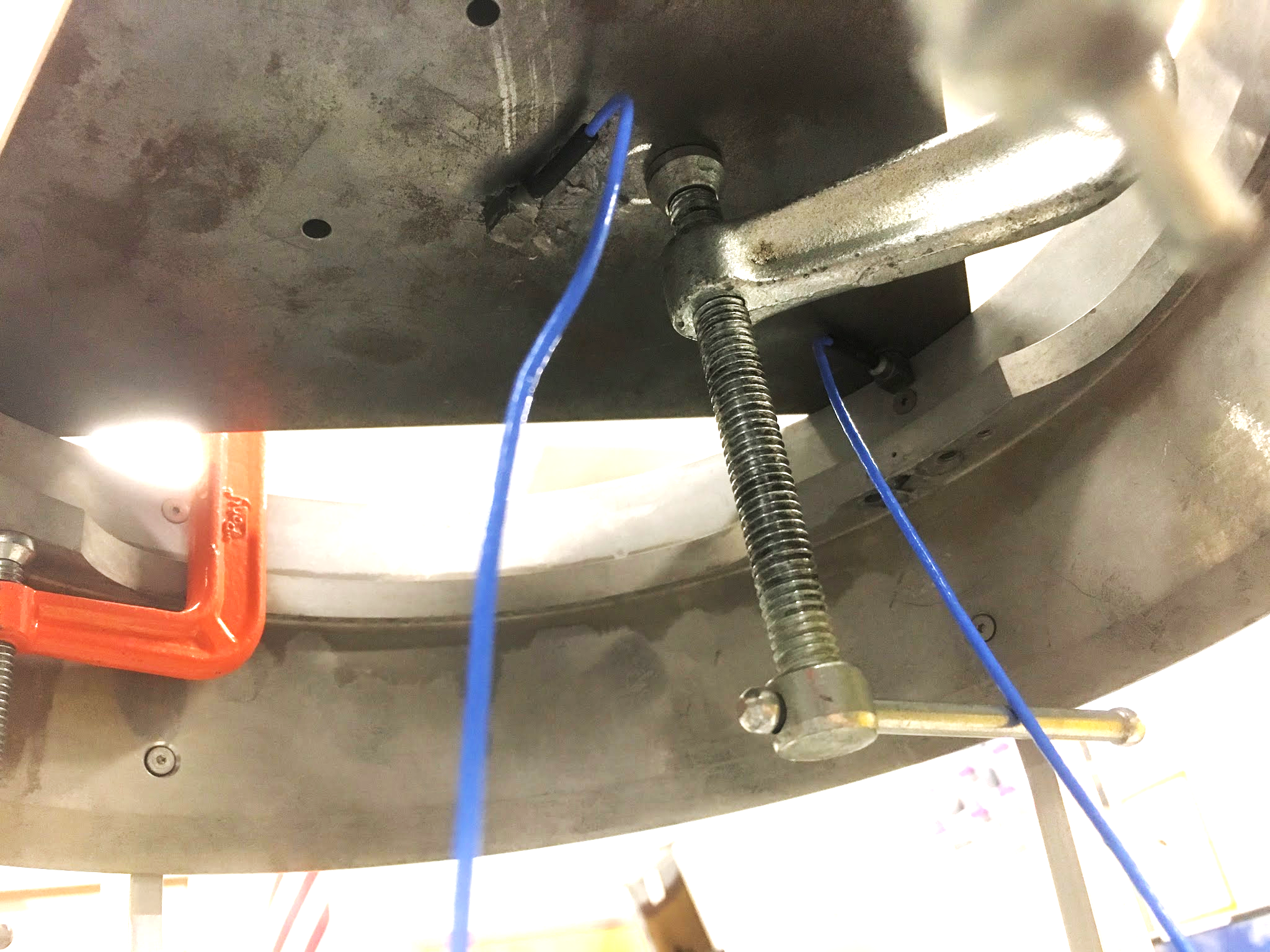 Setup w/ Weight Attached
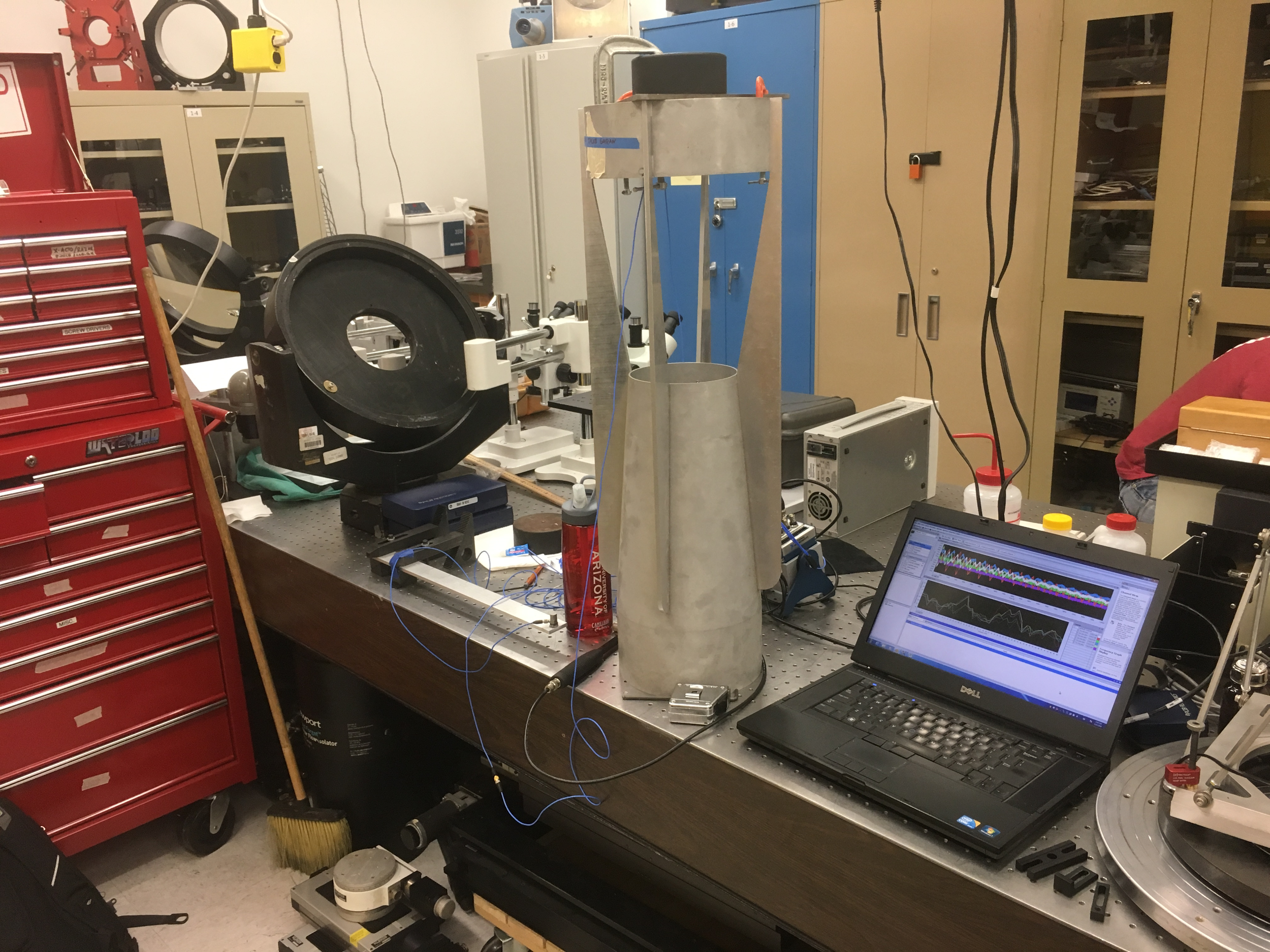 Procedure
With the setup complete, the accelerometers were attached to the bottom side of the triangular plate, one of the edge to track torsional modes, and the other at the center to track lateral modes
Note, the placement and orientation of the accelerometers was critical, since an appropriate coordinate frame was needed
Determining the Coordinate Frame
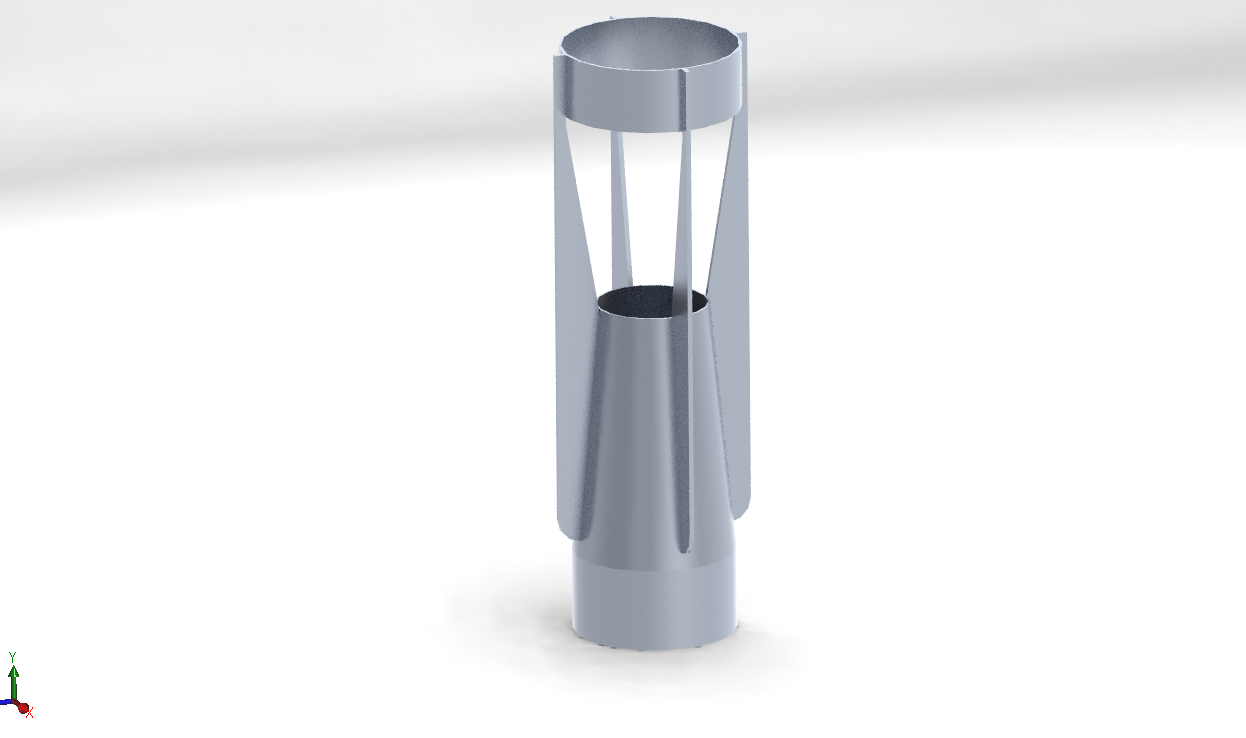 T: Direction of hammer hit for torsion mode simulation
(-Y): Direction of hammer hit for lateral mode simulation
T
X
Z
Y
Procedure
With the accelerometers mounted (using glue, of course), the leads were fed into the NI system
Center was installed into Module 6
Edge was installed into Module 5
The sensitivity values of the accelerometer and impulse hammer were entered into the system, and testing commenced!
Modal Testing: Lateral Modes
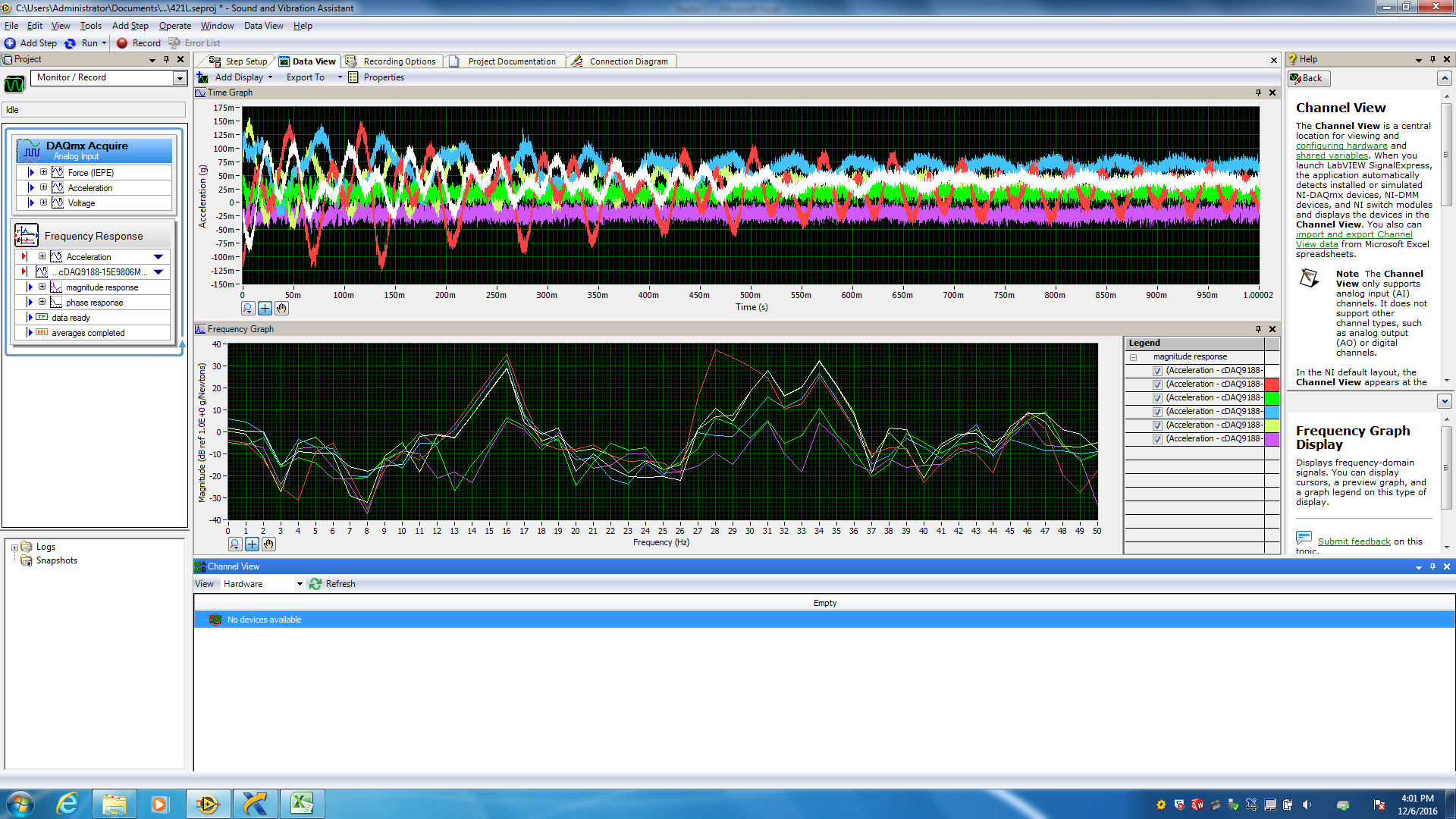 Modal Testing: Torsional Modes
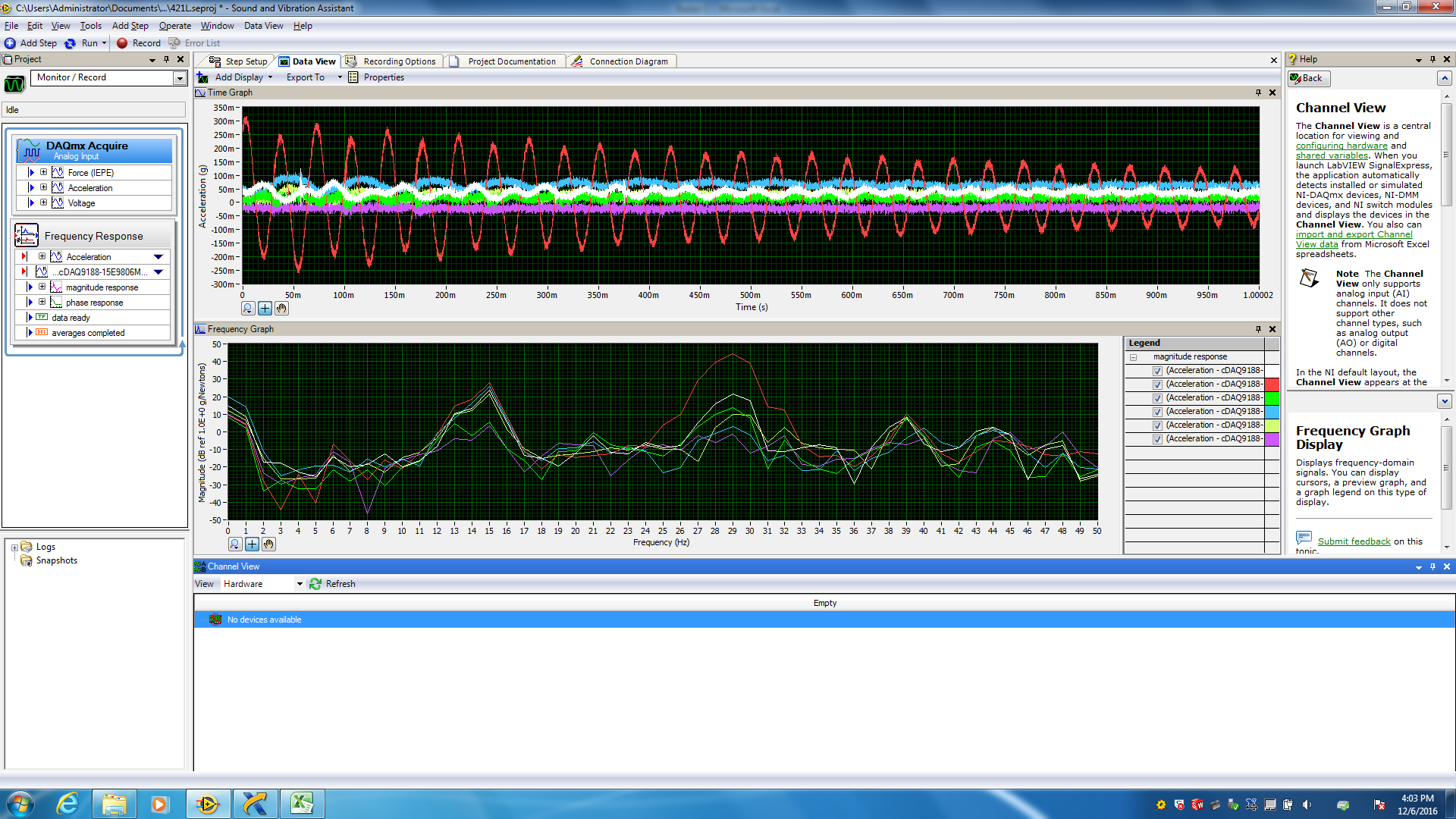 Procedure
Three trials were conducted for each mode, and an average was taken between all three data sets 
The averaged data was imported into MatLab for post-processing, and plots of the frequency spectra were produced
As comparison, the mount was modelled in SolidWorks, and a frequency analysis on the system was conducted
Note: The weight of the mounted components was summed and added into the model.
FEA Model
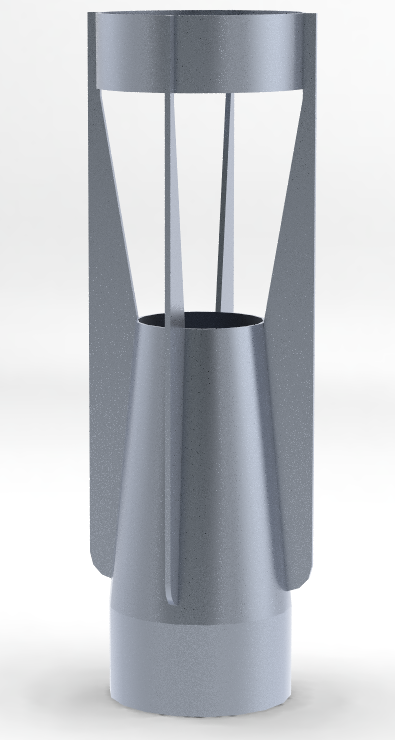 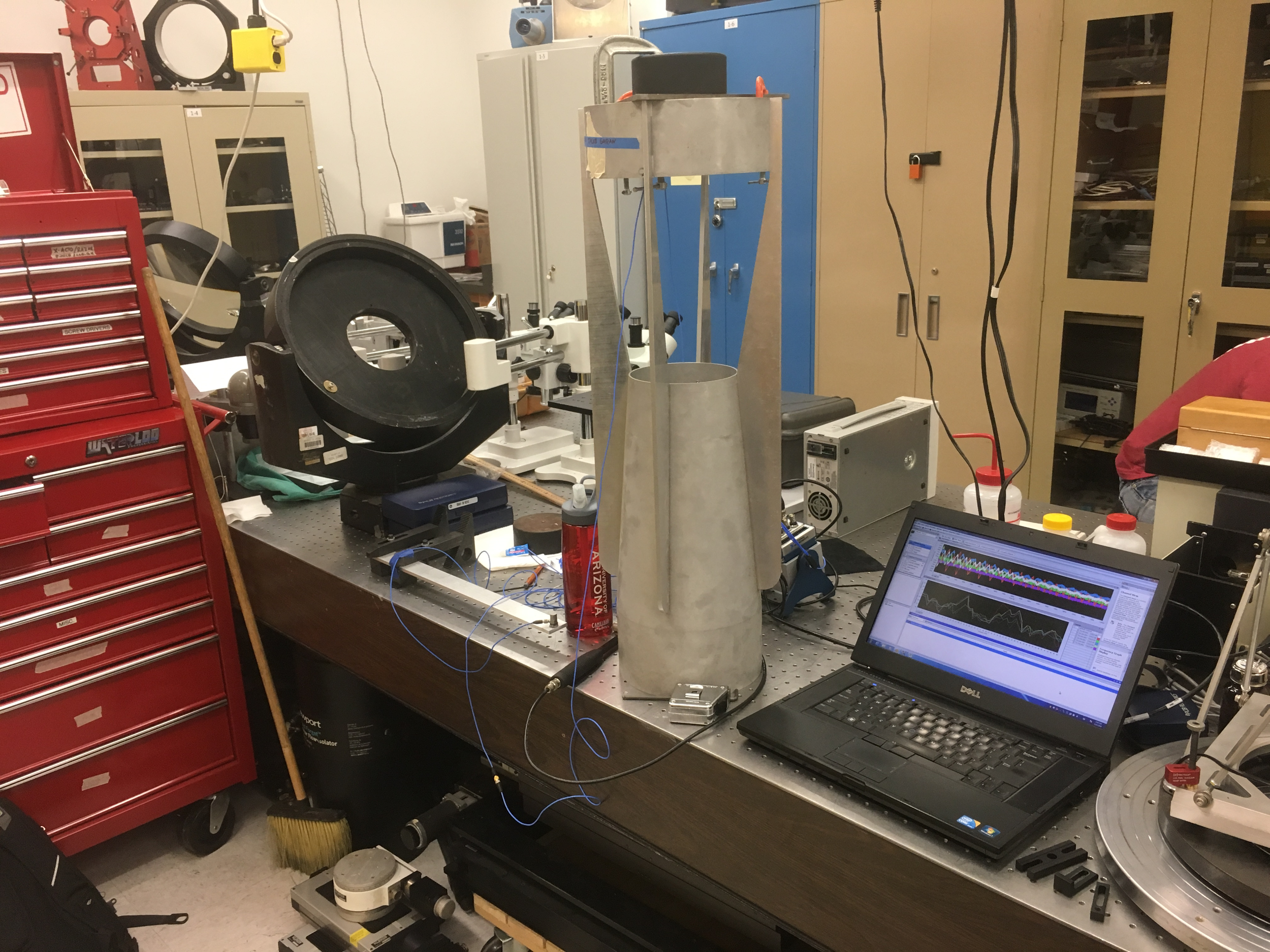 FEA Model
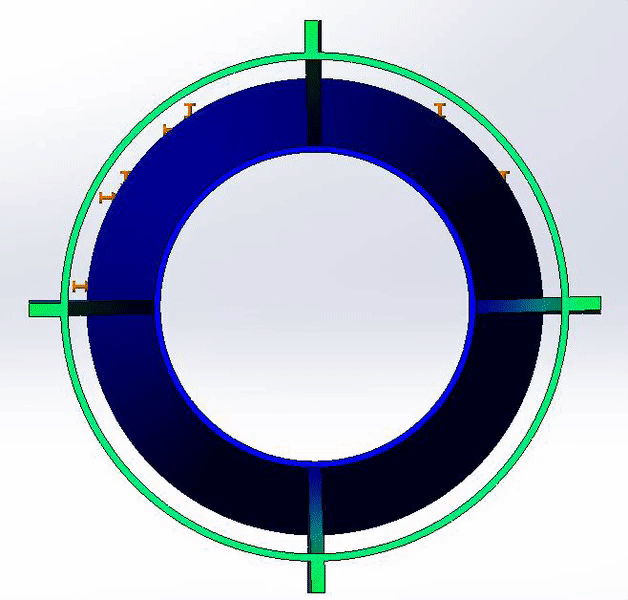 Mode 1: Torsion
	16.996 Hz
FEA Model
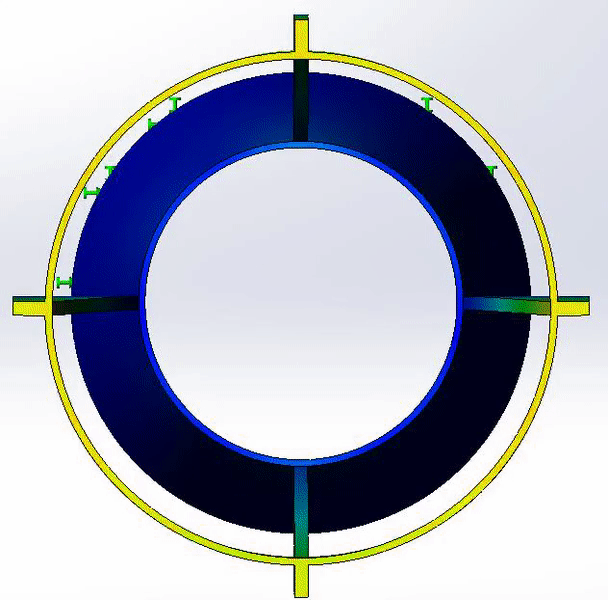 Mode 2: X-Shear
30.735 Hz



Mode 3: Y-Shear
30.785 Hz
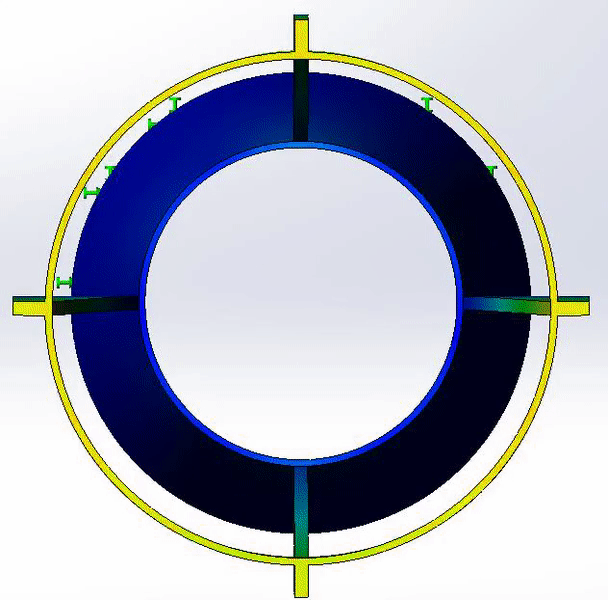 FEA Model
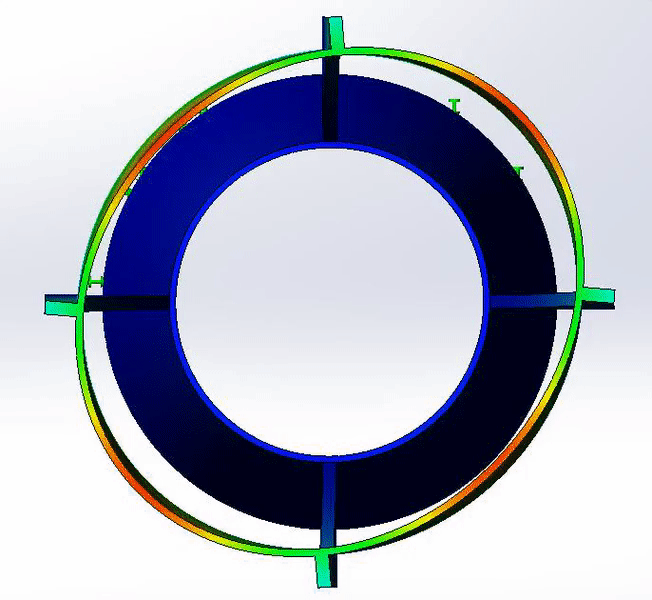 Mode 4: XY @ 45° 
38.984 Hz



Mode 5: XY
49.288 Hz
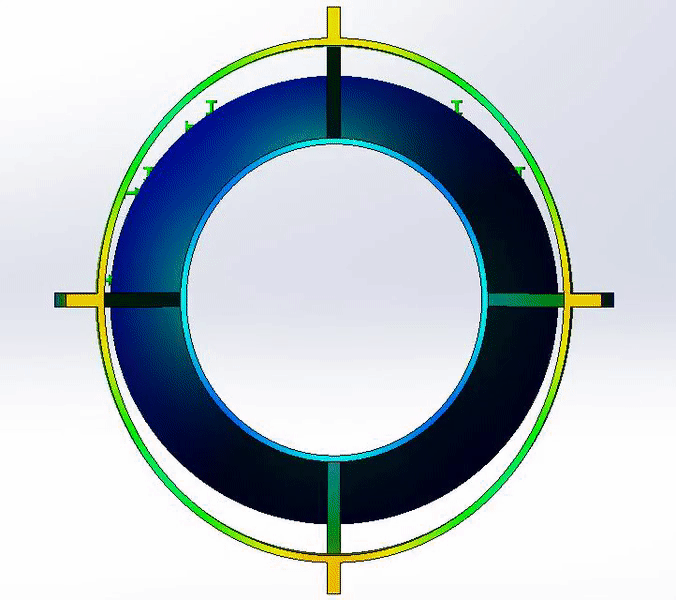 Frequency Response
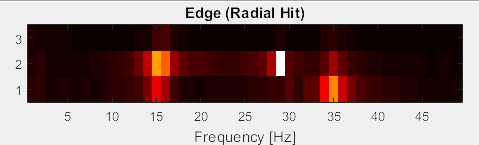 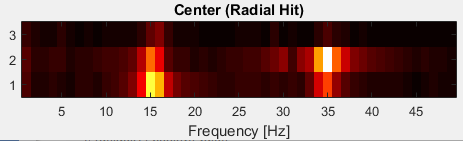 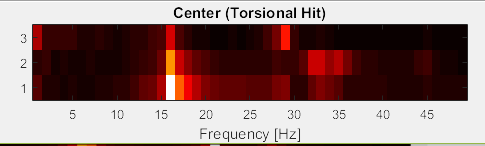 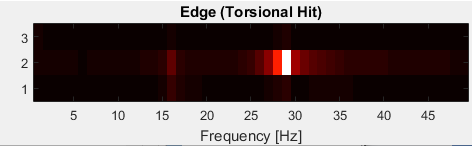 1: X direction
2: Y direction
3: Z direction
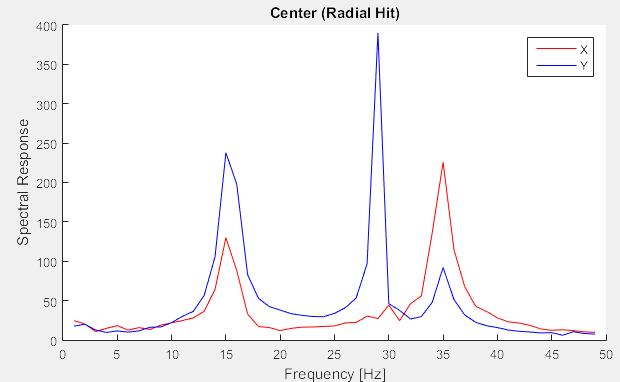 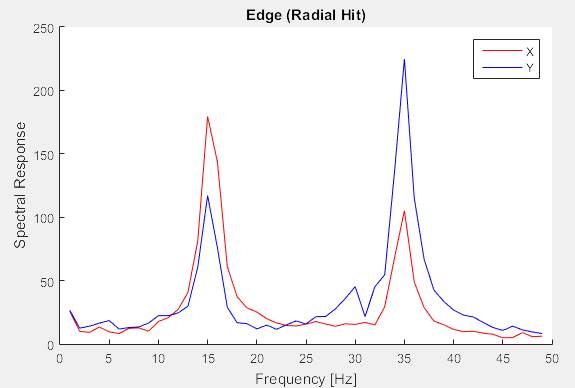 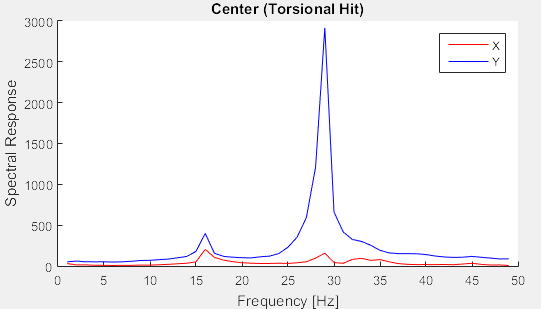 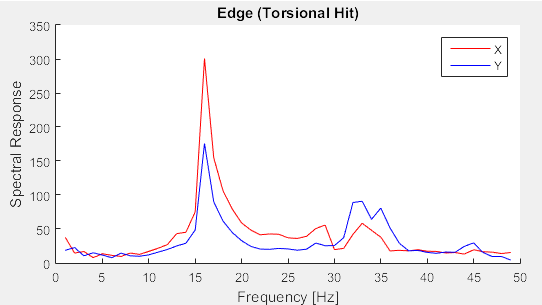 Measurement Response
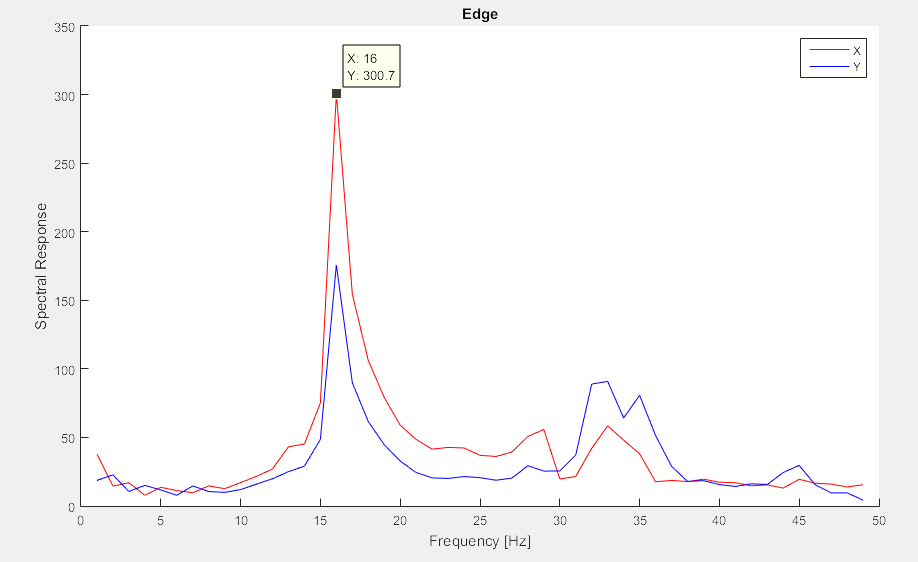 Mode 1: Torsion
16 Hz

% Error w/ FEA
 5.3%
Measurement Response
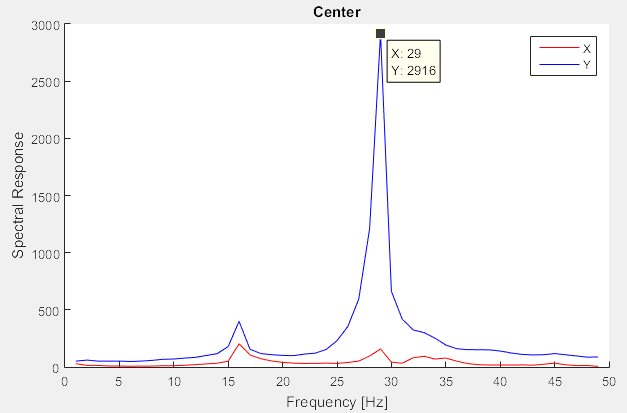 Mode 2: Shear
29 Hz

% Error w/ FEA
 5.5%
FEA Behavior w/ Other Materials
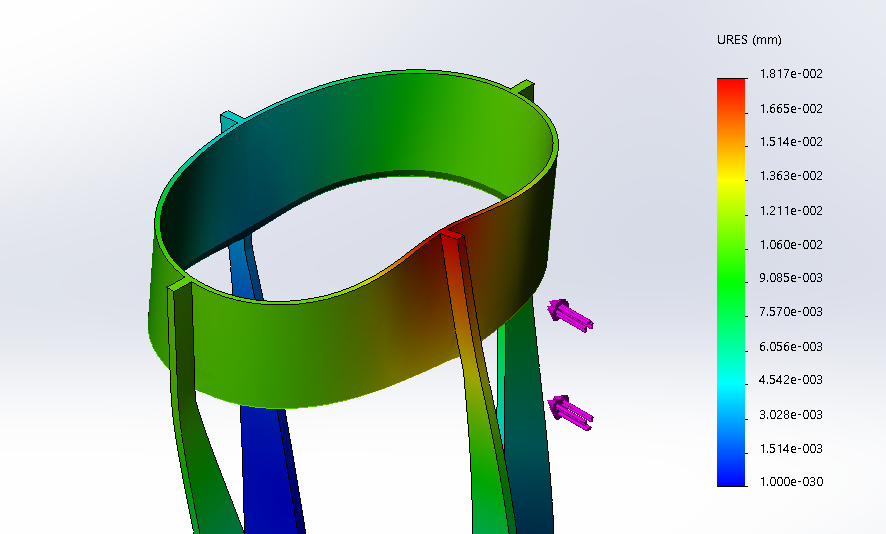 Applications & Conclusion
Resonant Frequency
Analyzing the modal response can let us know what the resonant frequency of system is for different directions
While the system is in use, the resonant frequency will not be reached before it becomes inoperable... most likely
The use of knowing the resonant frequency? A large response (vibrations) can break the system!
Can happen during handling, for example
So, having this data can help the engineer/designer create a mount for the system to ensure it does not reach its resonsant frequency in any direction
Resonant Frequency
https://www.youtube.com/watch?v=j-zczJXSxnw
This is what happens when you ignore the resonant frequency..
Deflection
Some of the information that could also be found from this test would be the effects on the resultant image
The deflection or decenter of the mirror could be detrimental to the optical system... if substantial, it could make the telescope useless 
Mirror deflection could also result in stresses greater than the yield strength... causing it to permanently deform
Tilt
Besides decenter, tilt could also begin to factor into system performance
Image shift and aberrations can come into play
While tilt may not have too much of an effect on image decenter, this is not the case with a mirror
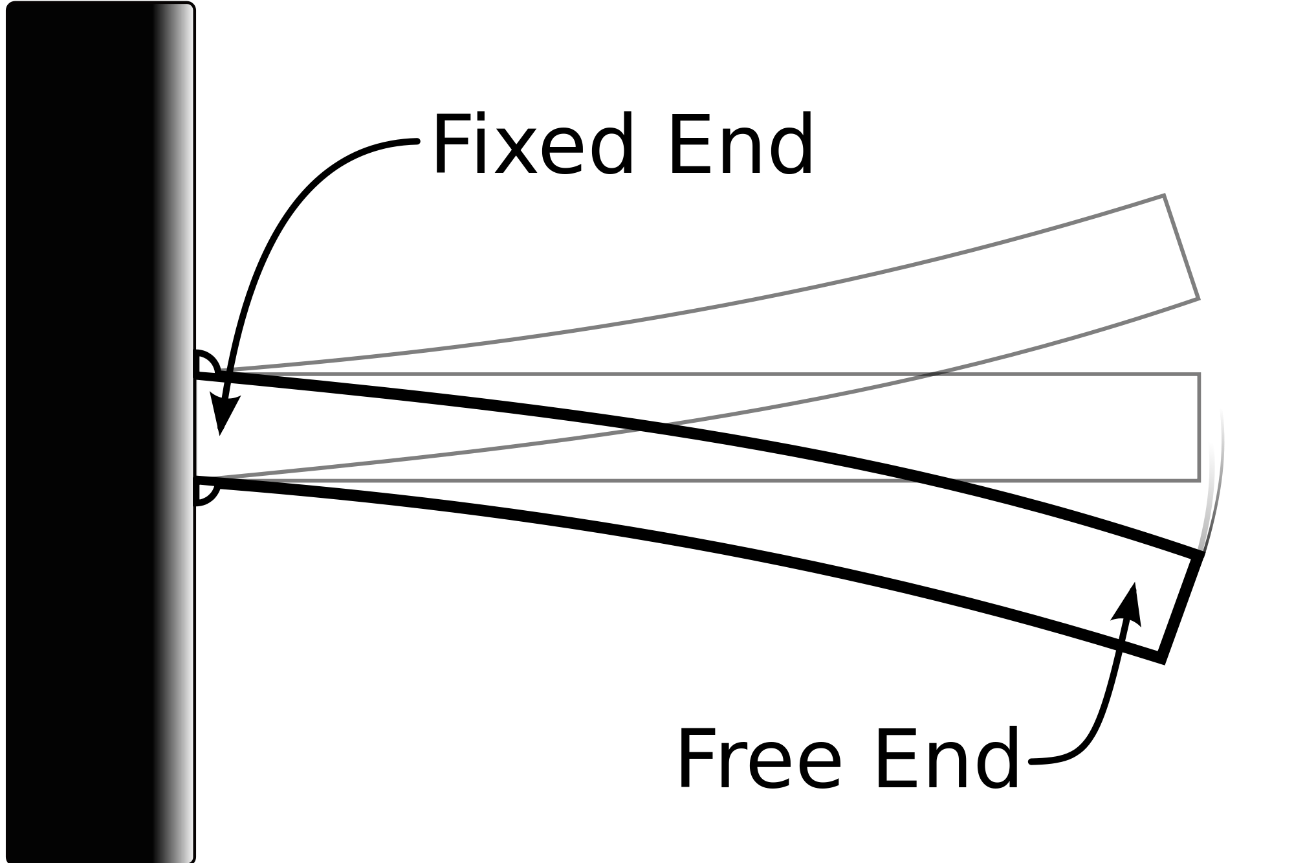 Decenter and Tilt Theory
The equation below relates the deviation in the center ray to the actual impact on the image motion. Remember, besides image motion, aberrations can also come into play!
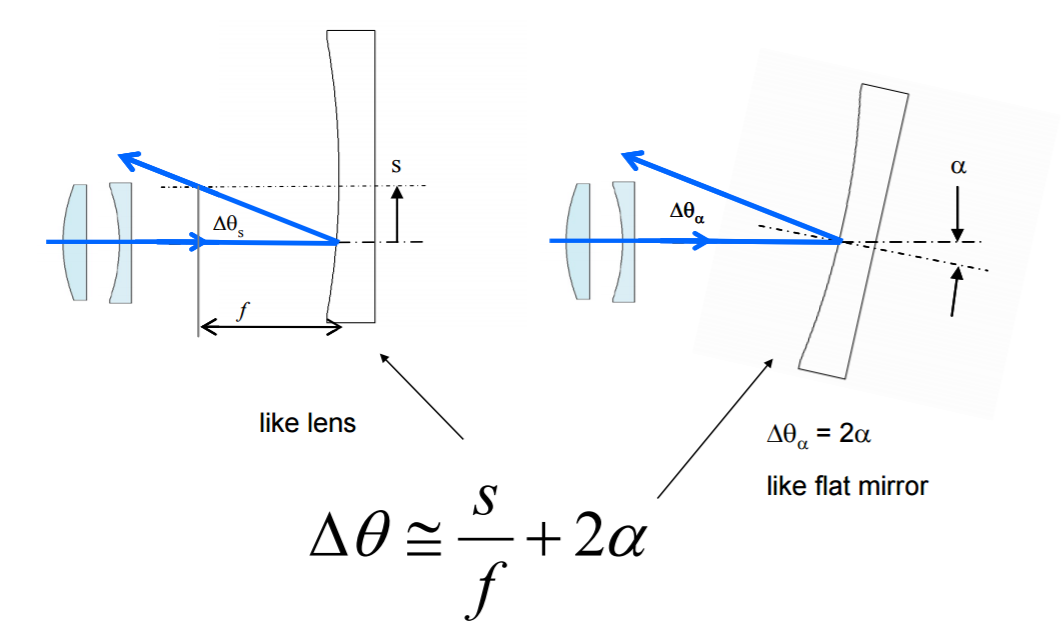 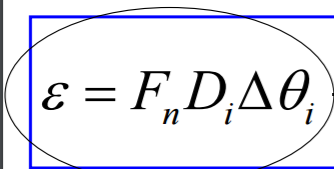 These are the effects of tilting and decentering the mirror.  Decenter is shown on the left, and tilt is shown on the right.